Основные принципы составления рациона питания
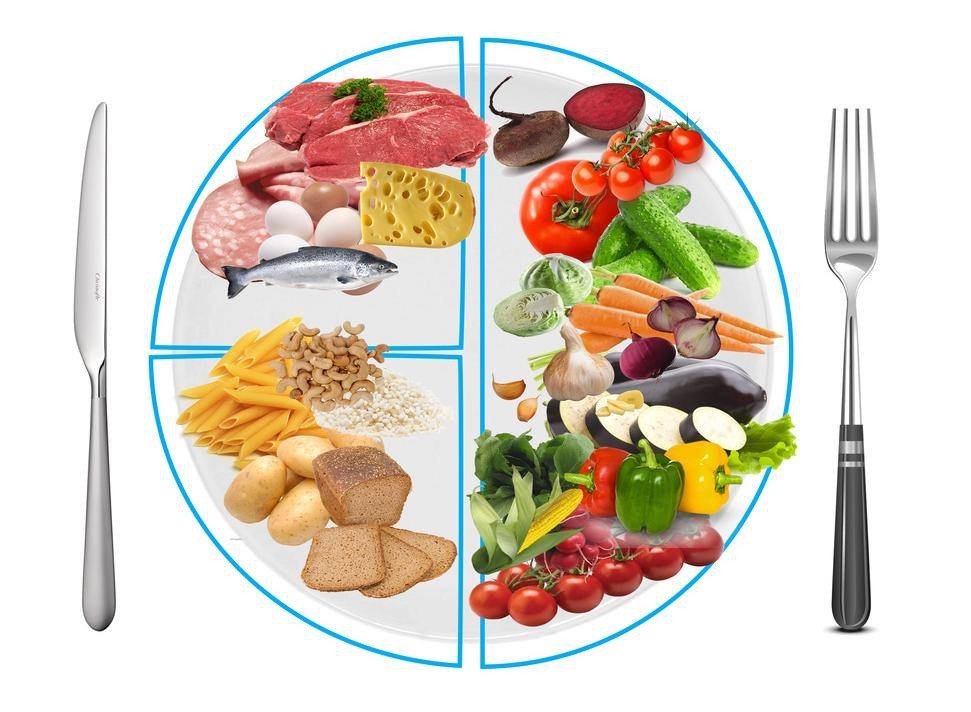 Инструктор ЛФК 
Гергелева А.И.
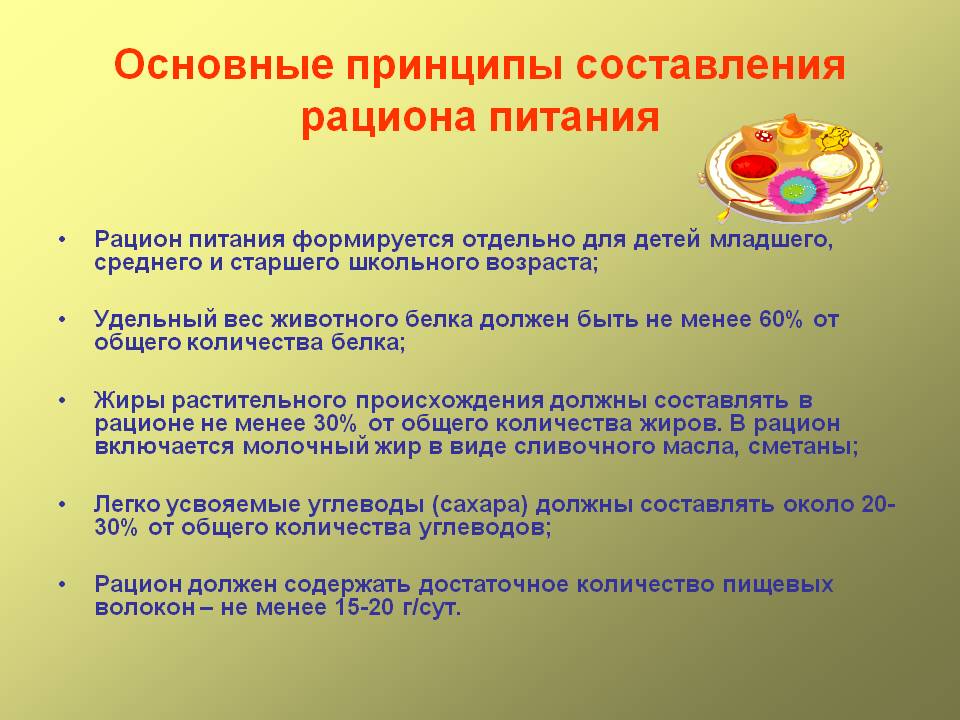 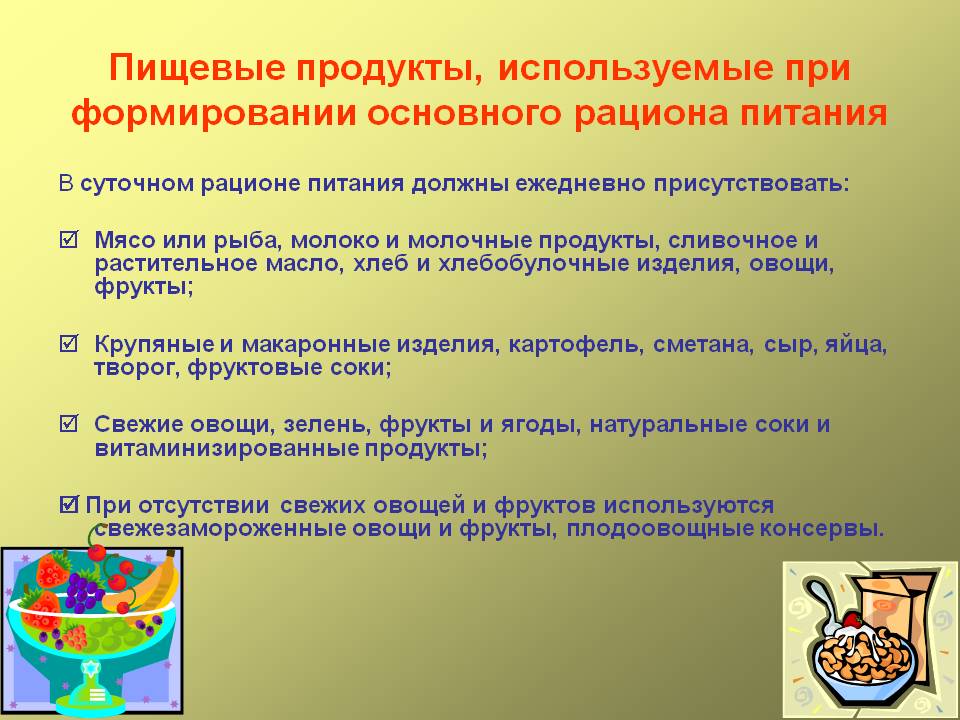 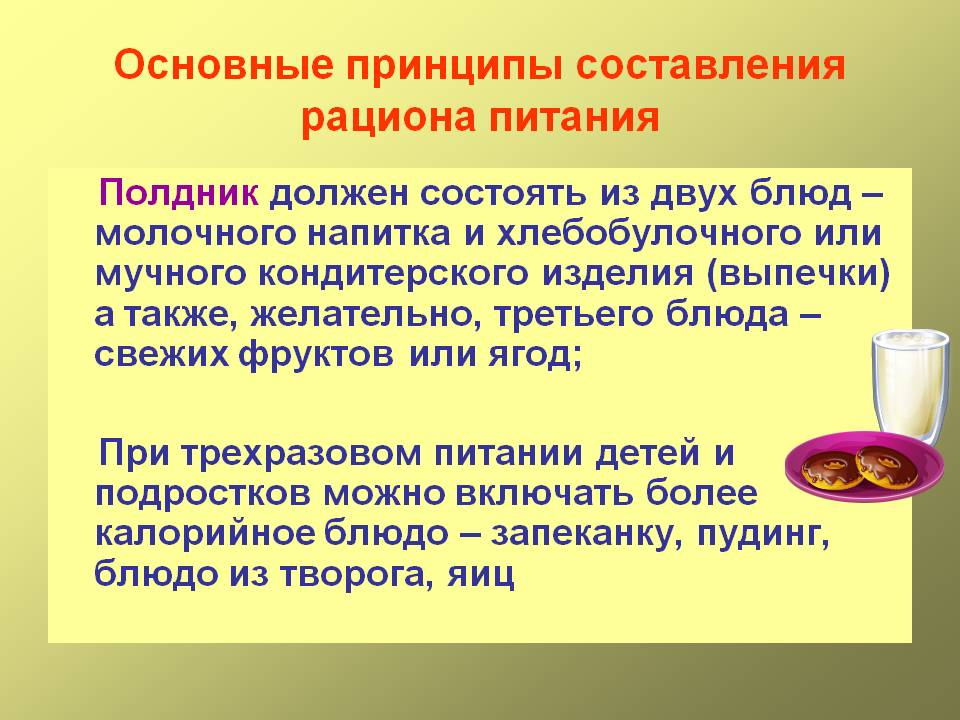 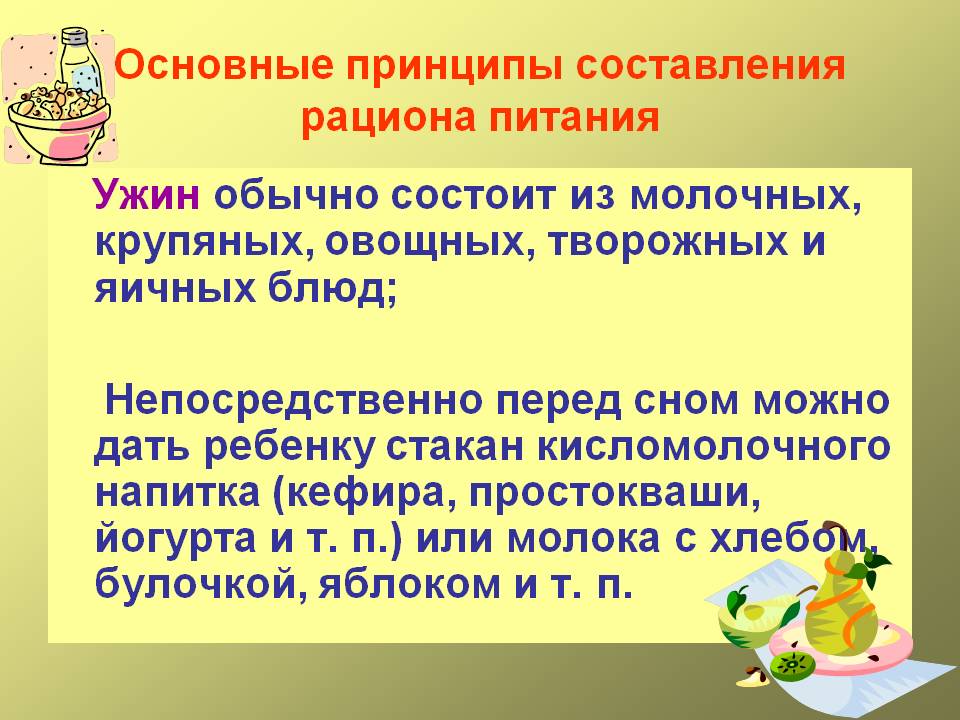 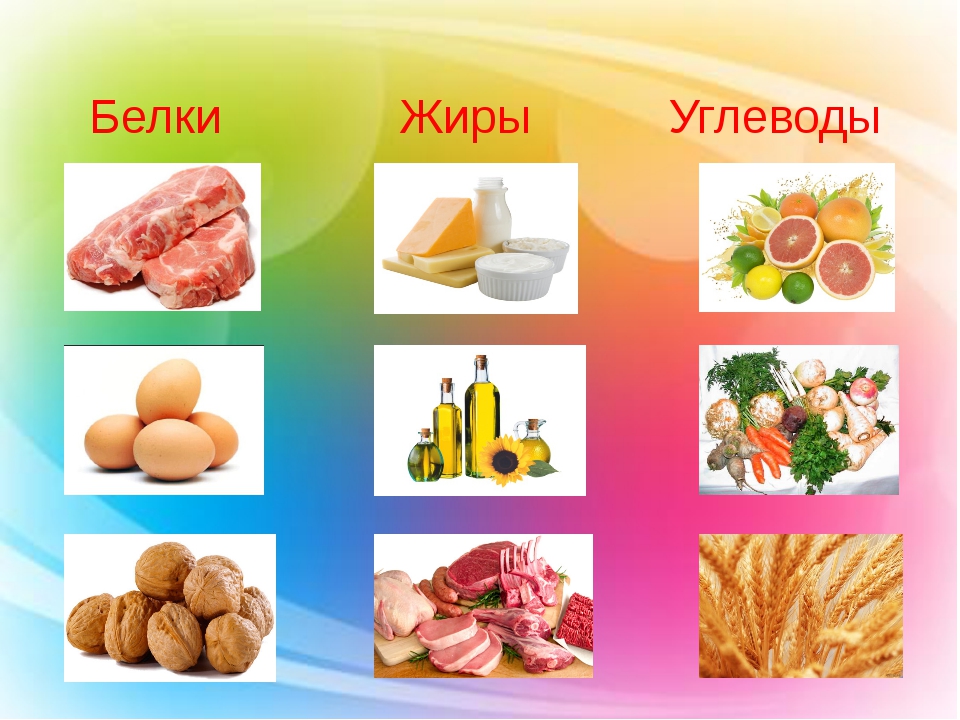 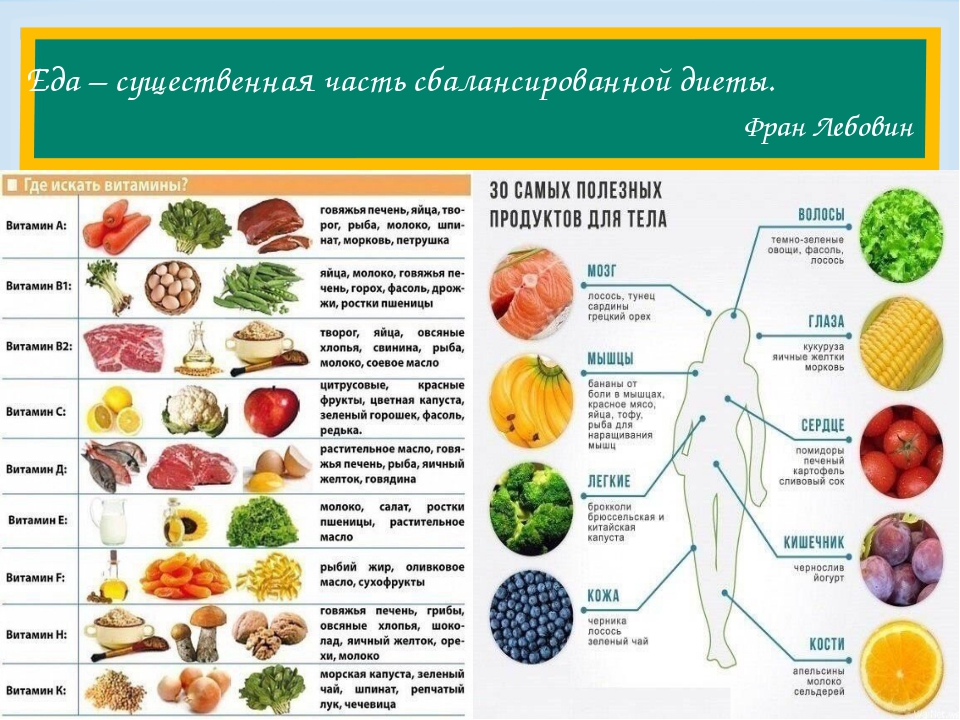 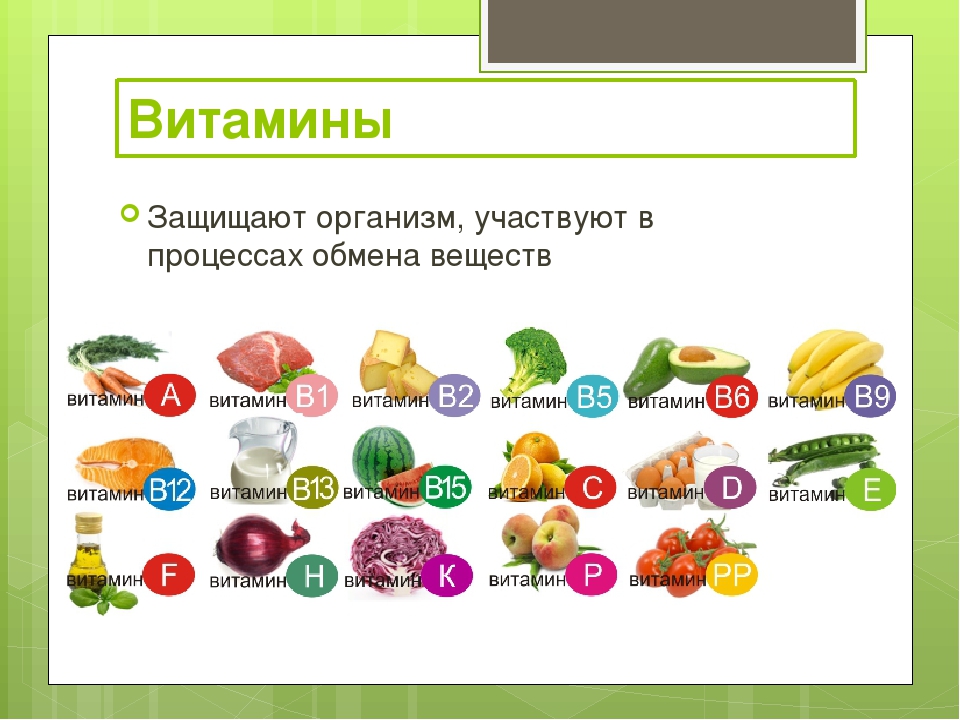 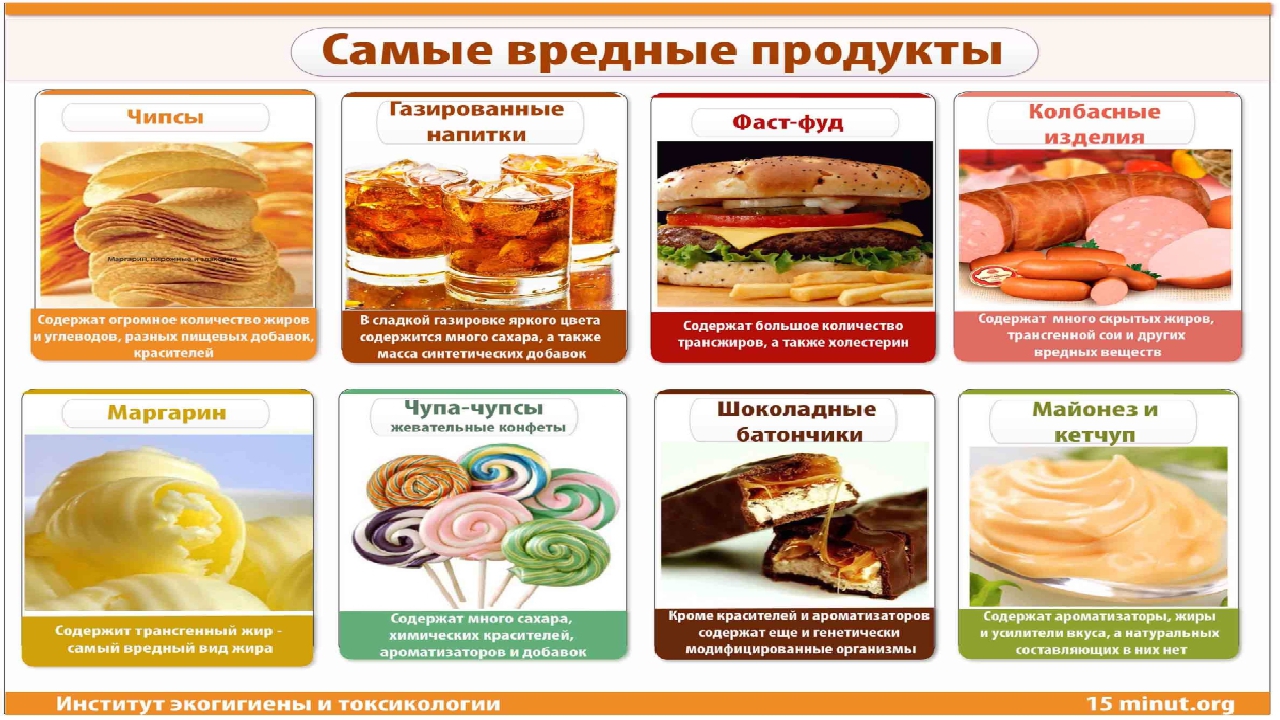 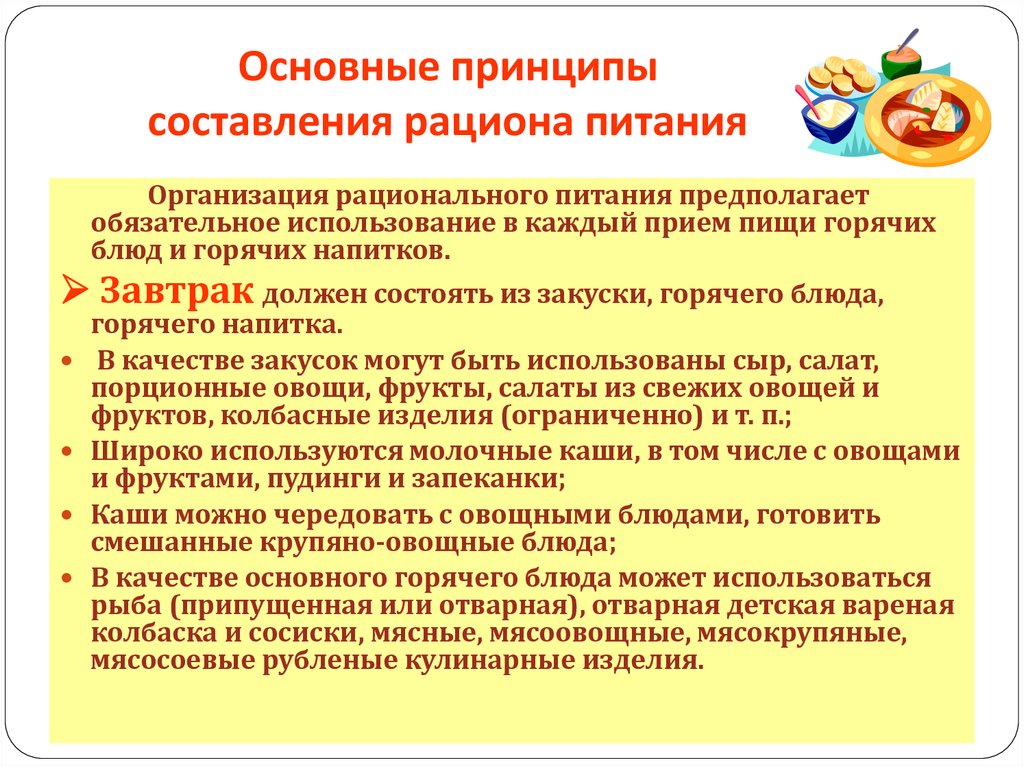 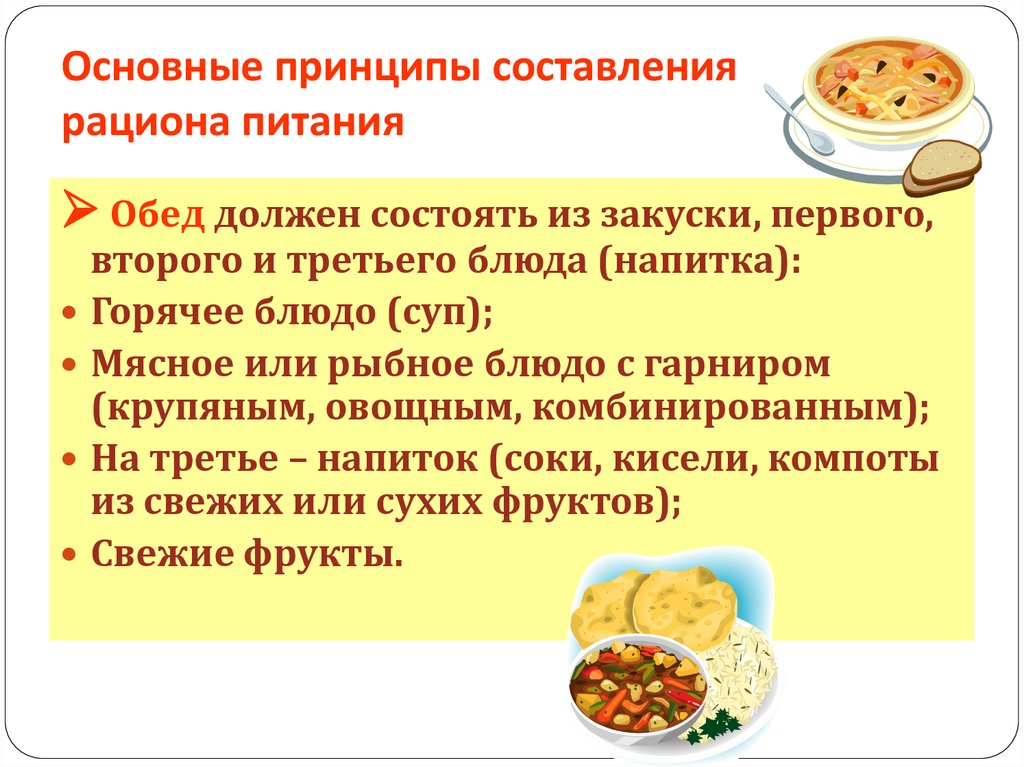